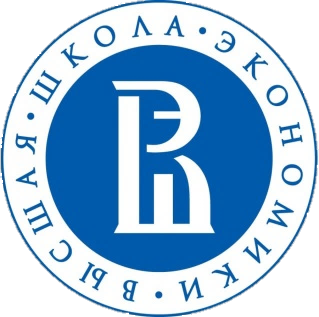 Методы синтеза арилциклопентадиенильных комплексов РЗЭ
Москва 2021
Исходные соединения для синтезов
LnCl3, LnI2, LnCl3(THF)x, LnI2(DME)3, Ln(BH4)3(THF)x – для синтеза нужна соль циклопентадиена 

Ln(CH2TMS)2(THF)x, [Ln(p-CH2Tol)3(THF)2], Ln(CCPh)2 
     Ln(o-CH2C6H4NMe2), Ln(o-CHTMS-C6H4NMe2) 
     Ln(N(SiMe2H)2)3, Ln(NTMS2)3, Ln(AlMe4)3  – есть шанс успеха с                                                                                                   циклопентадиеном

Ln – нужен ртутьорганический реагент и циклопентадиен
2
Циклопентадиен + калиевая соль + … + [Ln]
Две стадии – больше экспериментальной мороки. Но можно и без выделения соли циклопентадиена

Нужен стабильный циклопентадиен

Работает почти всегда
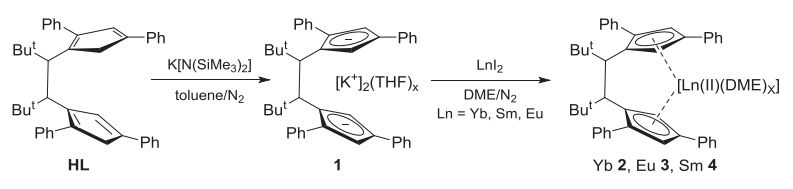 10.1016/ j.jorganchem.2017.12.08
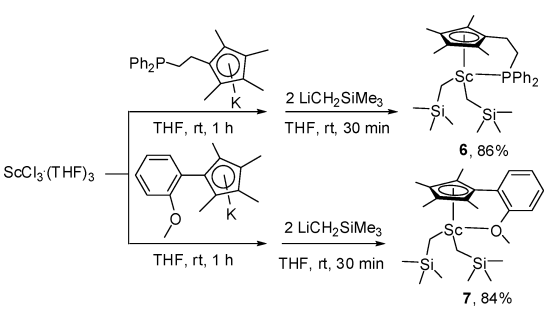 10.1021/ja9056213
3
Циклопентадиен + калиевая соль + … + [Ln]
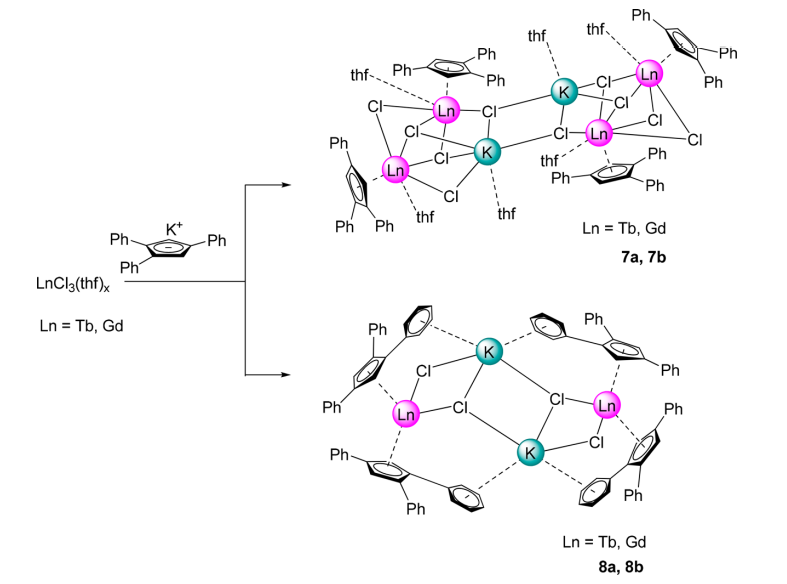 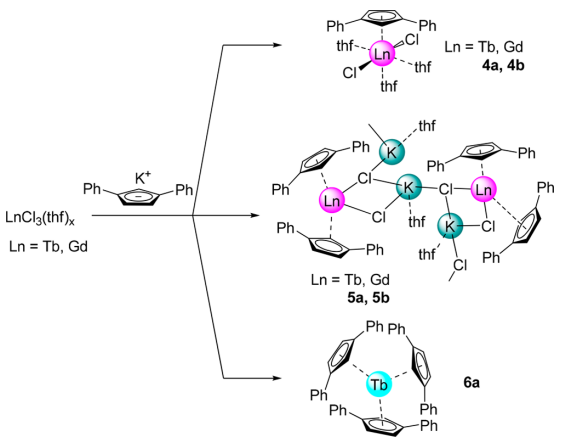 10.1021/acs.inorgchem.8b01405
4
Циклопентадиен + литиевая соль + … + [Ln]
Как с калиевыми солями, но меньше разнообразие RLi

Нужно титровать RLi или брать избыток

Часто образуются ат-комплексы
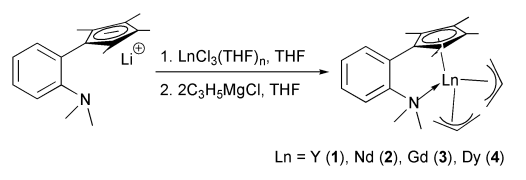 10.1039/B926813H
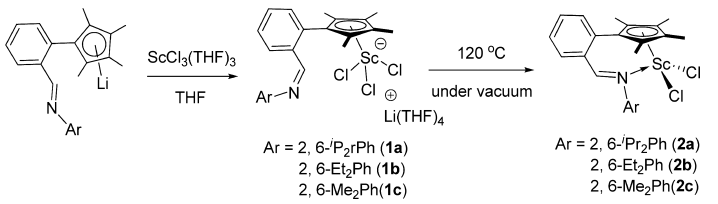 10.1021/om301026e
5
DOI
https://doi.org/10.1039/B926813H
Циклопентадиен + литиевая соль + … + [Ln]
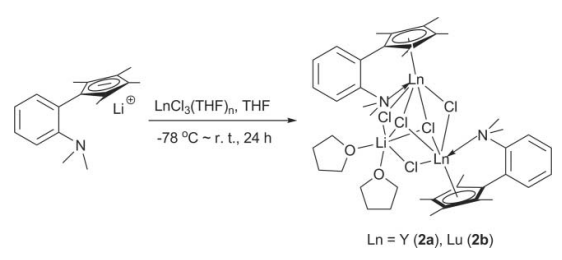 10.1039/c001824d
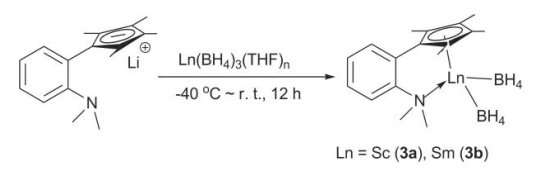 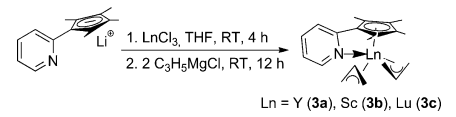 10.1002/chem.201102682
6
DOI
https://doi.org/10.1039/B926813H
Циклопентадиен + литиевая соль + … + [Ln]
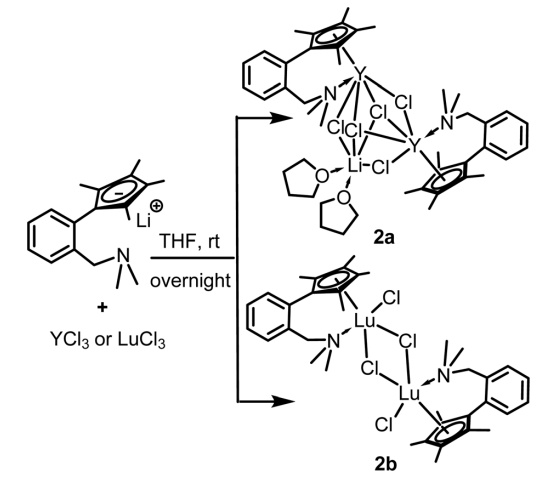 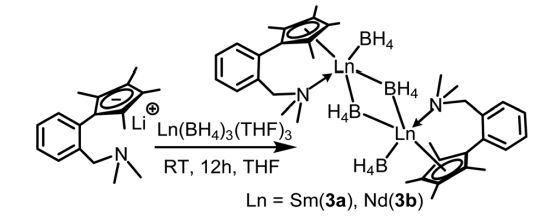 10.1039/c9dt04029c
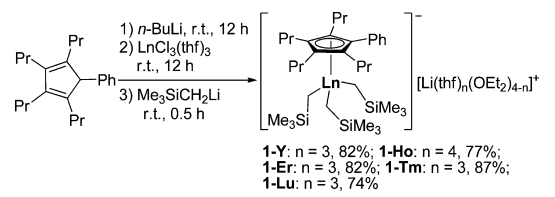 10.1021/ic3018369
7
Загадочный borohydride/alkyl route
Вопросов больше, чем ответов, но вроде бы работает

Образуются только ат-комплексы
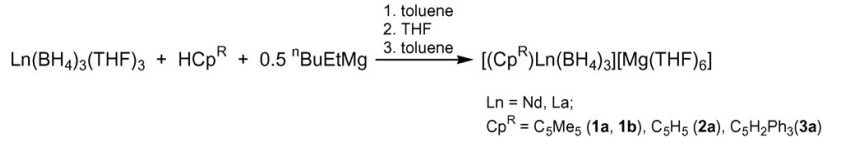 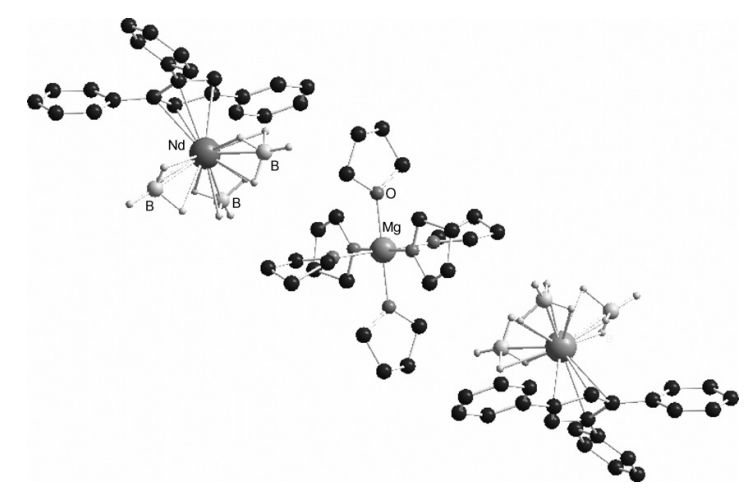 10.1016/j.jallcom.2007.04.140
8
Почему так делать плохо?
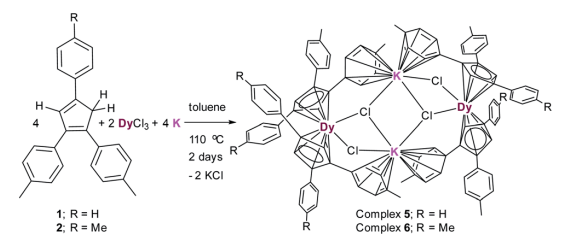 10.1039/d0ra05316c
9
Тетраметилалюминаты лантанидов
Уже содержат лиганды, которые могут депротонировать циклопентадиен

Ат-комплексы сравнительно редки, но часто образуются полиядерные комплексы

Донорные группы могут убить или хитро проактивировать алюминат
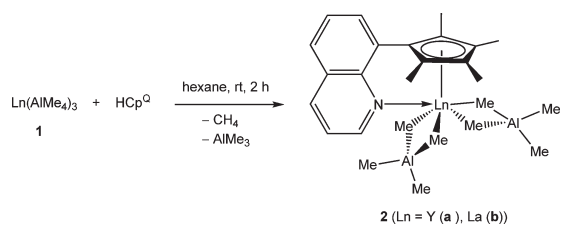 10.1021/om100283b
10
Тетраметилалюминаты лантанидов
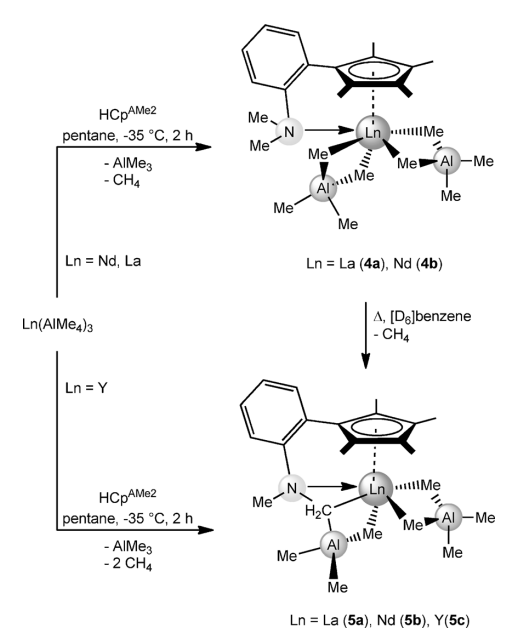 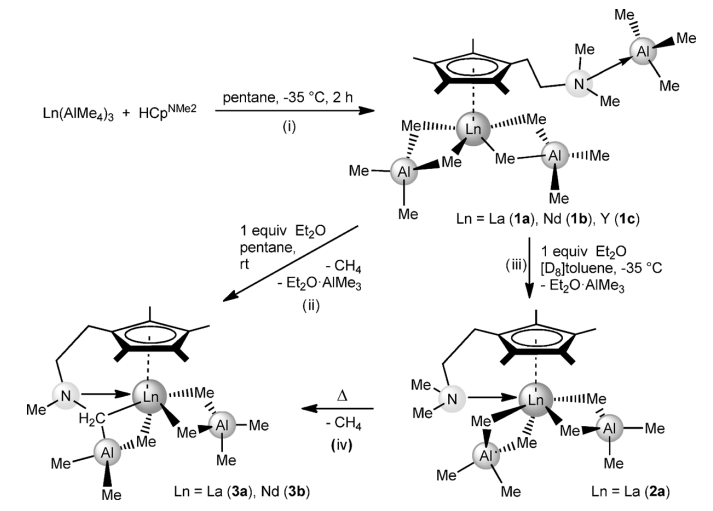 10.1002/chem.201302388
11
Алкильные комплексы
Уже содержат лиганды, которые могут депротонировать циклопентадиен

Могут не депротонировать некоторые не кислые циклопентадиены

Толерантны к донорным группам
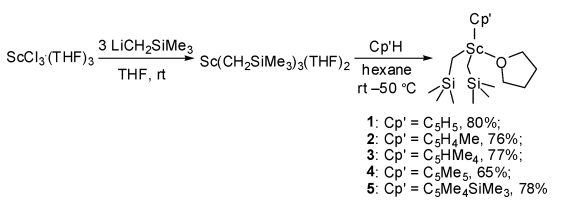 10.1021/ja9056213
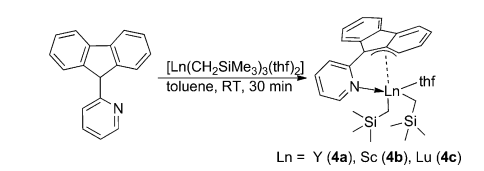 10.1002/chem.201102682
12
Алкильные комплексы
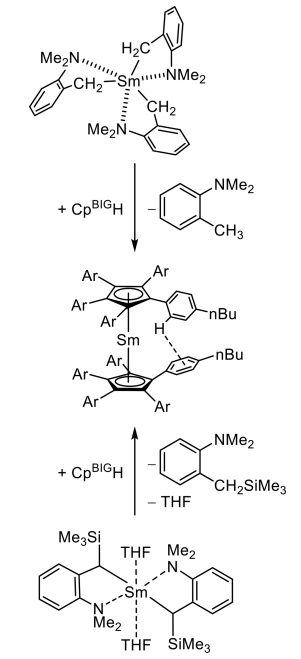 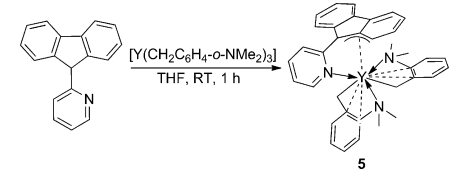 10.1002/chem.201102682
13
10.1021/acs.organomet.8b00254
Амидные комплексы
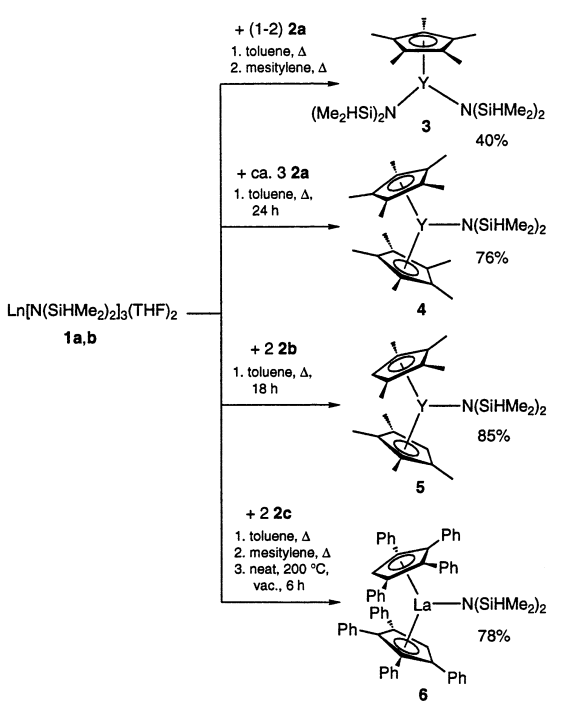 14
10.1016/S0022-328X(01)01428-0
Алкильный комплекс + соль циклопентадиена
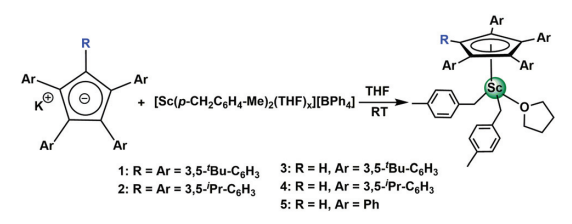 10.1039/d0nj03852k
15
Redox-transmetallation
Используется, если метатезис и протонолиз не работают

Нужен металлический лантанид хорошего качества и ртутьорганика
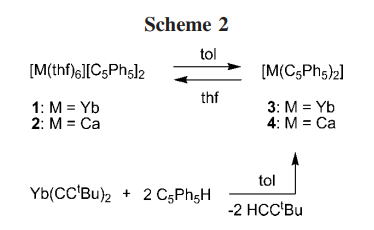 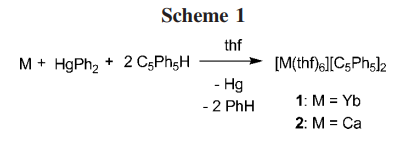 10.1021/om800501z
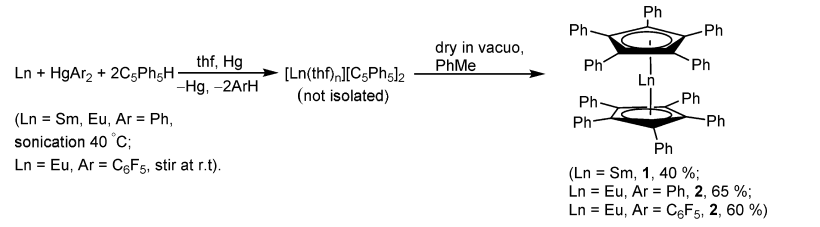 10.1021/acs.organomet.5b00842
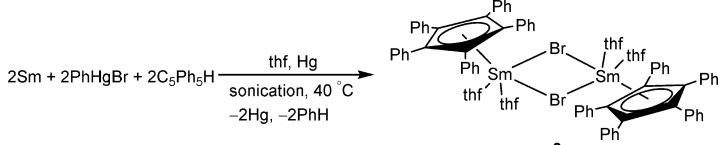 16